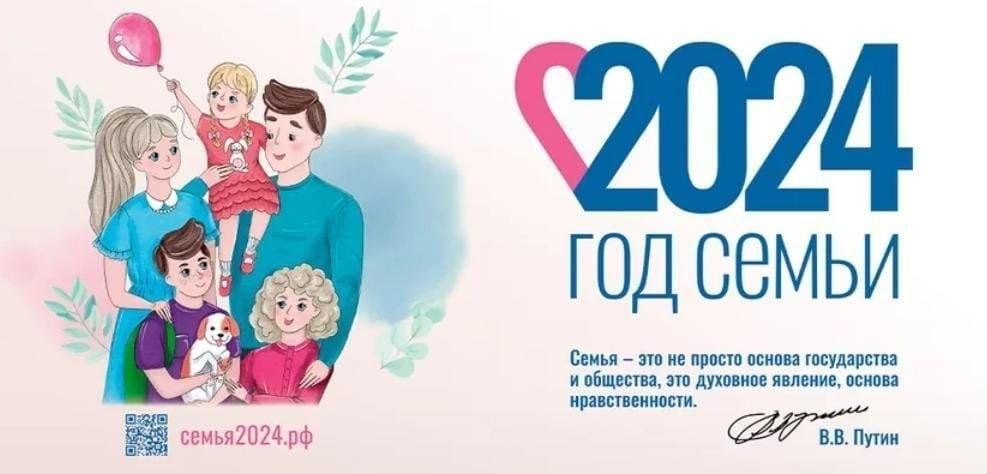 За год регион усовершенствовал заботу о многодетных и молодых родителях. Для удобства был создан сайт https://семья71.рф/mery-podderzhki/mery-sotsialnoy-podderzhki/  где собрана вся информация о льготах и программах. А недавно утвержденный демографический стандарт помогает работодателям создавать комфортные условия для родителей.
С 1 января 2025 года прожиточный минимум в России увеличился на 14,8%, что стало значимым шагом в обеспечении социальной поддержки граждан. Этот показатель играет ключевую роль в оценке нуждаемости населения и формировании мер социальной помощи.

🔍 Величина прожиточного минимума в Тульской области:
17 733 ₽ - на душу населения;
19 329 ₽ - для трудоспособных граждан; 
15250 ₽ - размер прожиточного минимума для пенсионеров;
17 201 ₽ - на детей.
Хорошие новости для жительниц Тульской области, кто станет или собирается стать мамой в 2025 году 🤰
📈 В этом году увеличился размер пособия по беременности и родам. 
🧮 Выплата рассчитывается из среднего заработка за два года, которые предшествовали году начала декретного отпуска. 
С началом 2025 года в России МРОТ составляет 22 440 руб. в месяц. 
А потому пособия в этом году: 
за 140 дней 
мин. — 103 285 руб., макс. — 794 355 руб. 
За 156 дней 
мин. — 115 089 руб., макс. — 885 139 руб. 
За 194 дня 
мин. — 143 123 руб., макс. — 1 100 750 руб. 
📊 Точный размер выплаты зависит от зарплаты женщины.
Тульская область усиливает поддержку семей: какие перемены к лучшему ждут молодых родителей 

В регионе разрабатывают новые меры для улучшения демографической ситуации и поддержки семей. Основные цели — помощь молодым родителям и повышение рождаемости.
2025 год объявлен в России Годом защитника Отечества. Об этом заявил Владимир Путин на заседании Госсовета в Кремле 5 января 2025 года. 
По словам главы государства, год будет посвящён героям и участникам СВО, а также памяти о подвигах предков, сражавшихся за Родину в разные периоды истории и сокрушивших нацизм.